Miscellaneous Credits
Pub 4012 – Tab G
Pub 4491 – Lesson 26
1
11-27-2019 v1a
NTTC Training ala NJ – TY2019
[Speaker Notes: Learners should open Pub 4012 to Tab G
These two credits are not often seen, but all Counselors should be aware to look for possible application
The previously in scope NON-Business energy property credit expired 12/31/17 – slides have been placed at the end of this presentation in the event credit is extended
2019 Form 5695 Residential Energy Credit (solar, wind and geothermal) is out of scope.]
Lesson Topics
Nonrefundable and refundable credits defined
Retirement savings contributions credit
Credit for the elderly or disabled
2
11-27-2019 v1a
NTTC Training ala NJ – TY2019
Nonrefundable Credits
Retirement Savings Contributions Credit
Credit for the Elderly or Disabled

What does it mean if a credit is nonrefundable?
Refer to Tab G
3
11-27-2019 v1a
NTTC Training ala NJ – TY2019
[Speaker Notes: Nonrefundable credit only reduces tax liability; refundable credit treated as tax payment]
Nonrefundable Credits
Nonrefundable means no cash back – 
The credit cannot be greater than the tax liability
4
11-27-2019 v1a
NTTC Training ala NJ – TY2019
[Speaker Notes: Nonrefundable credit reduces tax liability; refundable credit treated as tax payment]
Retirement Savings Contributions Credit
“Saver’s Credit”
NTTC Training ala NJ – TY2019
5
11-27-2019 v1a
Retirement Savings Contributions Credit
Pub 4012 Tab G
Credit designed for low-income taxpayers with voluntary contributions to qualified retirement plan
Income phase-out limits
Find Retirement Savings Contribution Credit – Screening Sheet in Pub 4012 Tab G and income/rate chart
Retirement contributions offset by current year and prior 2 year retirement distributions
Credit reported on Form 8880
6
11-27-2019 v1a
NTTC Training ala NJ – TY2019
[Speaker Notes: If taxpayer took IRA distribution, and also contributed to their retirement account, their credit will be reduced (or zero).]
Retirement Savings Contributions Credit
Contributions eligible Saver’s Credit
Payroll contributions entered on W-2 box 12 with certain codes
Traditional IRA contributions entered in adjustment section
Roth IRA contributions entered on Form 8880
ABLE account contributions (new starting 2018)
7
11-27-2019 v1a
NTTC Training ala NJ – TY2019
[Speaker Notes: New for 2018 – ABLE account contributions are eligible for the Saver’s Credit]
W-2 Retirement Contributions
Form W-2 Retirement Savings Contribution
Entry in box 12 will automatically generate Form 8880  if qualified
Entry in box 14 may qualify
Requires interview
Must be voluntary contribution to qualify
Select appropriate drop-down description
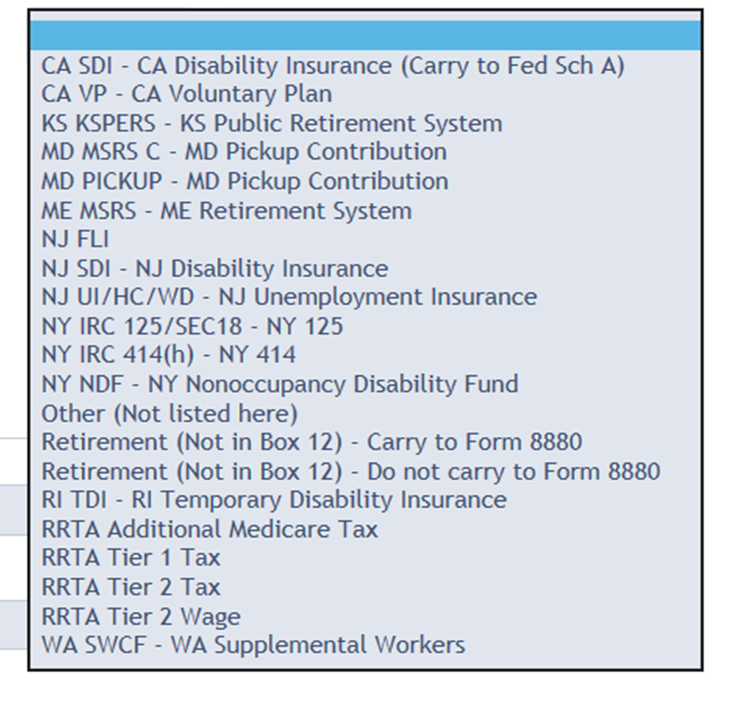 8
11-27-2019 v1a
NTTC Training ala NJ – TY2019
Form 8880 and Retirement Distributions
Pub 4012 Tab G
Enter as negative number current year distributions from 
Military pensions and any other qualified plans that do not permit elective contributions
Trustee-to-trustee transfers
Rollovers
Loans treated as distribution
Non-spousal inherited IRA
9
11-27-2019 v1a
NTTC Training ala NJ – TY2019
[Speaker Notes: These distributions do not count against retirement contributions
More complete list in Pub 4012 Tab G]
Credit for the Elderly or the Disabled
NTTC Training ala NJ – TY2019
10
11-27-2019 v1a
Credit for the Elderly or the Disabled
Pub 4012 Tab G
Qualified individual
65 or older end of 2019 – or –
Under 65 end of 2019 and all of following apply
Retired on permanent total disability
Received taxable disability income in 2019
Not reached mandatory retirement age as of January 1, 2019
Must be U.S. citizen or resident alien
11
11-27-2019 v1a
NTTC Training ala NJ – TY2019
[Speaker Notes: TaxSlayer does not automatically generate Schedule R.  Counselors need to understand 
      the requirements and select Schedule R from the Credits menu if they feel the taxpayer 
      may qualify for the credit.
2.  Retirement age set by employer
3.  Permanent total disability – can’t engage in substantial activity due to mental or physical 
      condition. Expected to last 12 month or more or result in death. 
4.  Must have physician statement in records. Not required to be sent with return.
5.  Must be resident alien entire year – some exceptions- see pub 524]
Credit for the Elderly or the Disabled
Pub 4012 Tab G
Credit for the elderly or disabled rarely seen due to low income thresholds
Not qualified for credit if AGI equal to or more than
$17,500 S, HoH, QW
$20,000 MFJ with one qualifying elderly or disabled
$25,000 MFJ with both qualifying
$12,500 MFS and lived apart entire year
Fewer taxpayers will qualify because of higher standard deductions
12
11-27-2019 v1a
NTTC Training ala NJ – TY2019
[Speaker Notes: Must meet ALL these requirements]
Credit for the Elderly or the Disabled (cont.)
Pub 4012 Tab G
Not qualified for credit if non-taxable social security or no-taxable pension equal to or more than
$5,000 S, HoH, QW
$5,000 MFJ with one qualifying elderly or disabled
$7,500 MFJ with both qualifying
$3,750 MFS and lived apart entire year
Check Schedule R if potentially eligible for the credit
13
11-27-2019 v1a
NTTC Training ala NJ – TY2019
[Speaker Notes: Must meet ALL these requirements]
Miscellaneous Credits
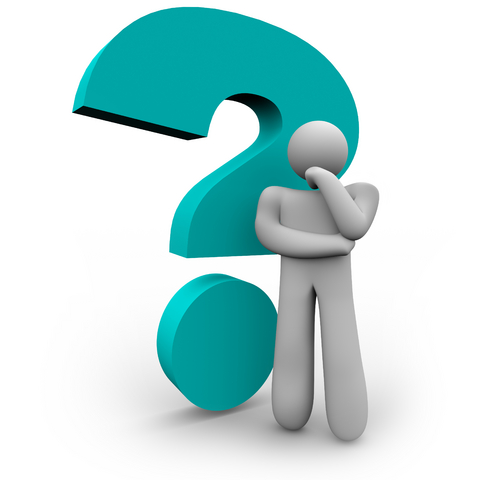 14
11-27-2019 v1a
NTTC Training ala NJ – TY2019
Form 5695 Residential Energy Credit
Non-business energy property credit expired 12/31/2017
Credit for energy efficient windows, HVAC, doors, etc.
Credit for solar electric, solar water heating, small wind energy, and geothermal heat pump property costs still available – out of scope
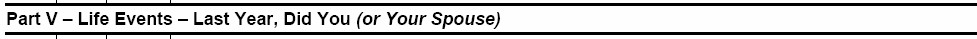 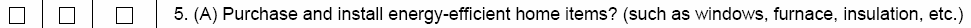 15
NTTC Training ala NJ – TY2019
11-27-2019 v1a
[Speaker Notes: Expired 12/31/17
Volunteers can read more about the credit in 2018 Pub 4491 Lesson 2 – Legislative Extenders]
Expired Residential Energy Credits
Expired Non-business Energy Property Credit limits
Lifetime limits
Cumulative $500 ($200 for windows) for all tax years after 2005
Individual item limits
Improvements to main home only
16
NTTC Training ala NJ – TY2019
11-27-2019 v1a
[Speaker Notes: A total combined credit limit of $500 ($200 limit for windows) for all tax years after 2005. If the total of non business energy property credits the taxpayer has taken in previous years (after 2005) is more than $500, the taxpayer cannot take the credit.]
Expired Residential Energy Credits
Placed in service in current tax year
Energy efficient windows, doors, insulation, roof (materials only, not installation)
Heating, ventilating, and air conditioning, hot water heaters (materials and installation)
Compare item purchased with requirements from Form 5695 instructions
17
NTTC Training ala NJ – TY2019
11-27-2019 v1a
[Speaker Notes: Installed items must meet IRS requirements with regard to energy ratings in order to qualify for the credit.  Taxpayers should have documentation showing that the requirements were met.  Many HVAC systems that vendors sell taxpayers do not meet the minimum requirements.]